Checking in onCheck In/Check Out
Debora lintner
MO SW-PBS Tier 2/3 Consultant
Susan Long
Assistant Principal Sikeston 5-6 Grade Center
Social Competence &
Academic Achievement
OUTCOMES
Supporting
Data
Decision
Making
Supporting
Staff 
Behavior
DATA
SYSTEMS
PRACTICES
Supporting Student Behavior
Three Levels of Implementation
A Continuum of Support for All
Academic Systems
Behavioral Systems
Tier Three
Individual Students
Assessment-based
High Intensity
Tier Three
Individual Students
Assessment-based
Intense, durable procedures
Tier Two
Some students (at-risk)
High efficiency
Rapid response
Tier Two 
Some students (at-risk)
High efficiency
Rapid response
Tier One
All students
Preventive, proactive
Tier One
All settings, all students
Preventive, proactive
What is the benefit CICO?
Research supported practice
Schools can successfully implement
Decreases problem behavior
Effective for 60-75% of second tier, at-risk students
Less effective for students who do not find adult attention reinforcing
Use of Functional Behavior Assessment can enhance success
                                
                                                        (Crone, Horner, & Hawken, 2004, pp. 9-10)
Intervention Overview
Small group intervention to provide…
Daily organization and behavioral support
Systematic performance feedback
High rates of adult attention
Mechanism for making data-based decisions
Communication link between school and home
Why does CICO Work?
Improved structure
Student is “set up for success”
Increase in specific feedback
-
Why Does CICO Work?
Program can be applied in all school locations
Links school support and home
Organized to fade into a self-management system
Check-In/Check-Out
Basic Cycle
Morning check-in (Get Daily Progress Report)
Regular teacher feedback throughout day
End of day check-out
	Tally and record points
	Receive recognition
Data collection & progress monitoring
Take DPR home & return signed copy
Student Recommended for CICO
CICO Implemented
CICO Coordinator
Summarizes Data 
For Decision Making
Morning 
Check-in
Parent
Feedback
Regular Teacher 
Feedback
Bi-weekly  CICO Meeting
to Assess Student 
Progress
Afternoon
Check-out
Revise
Program
Exit 
Program
Implementation Example
Morning Check-in
Consistent location
Begin with positive greeting
Prompt for picking up daily progress report (DPR)
Prepare for day (breakfast, pencil, paper, planner)
Reminder of expectations

Provides access to positive adult attention, precorrect for behavioral and academic expectations and organizes student materials
Implementation Example
Throughout the Day
Student carries a daily progress report (DPR)
Teacher greets and pre-corrects
Established criteria for pre-corrects and points
Teacher provides feedback and awards points

Provides high rates of adult attention and specific performance feedback
Implementation Example
End of Day Check-out
Consistent Location
Adult positive greeting
Total points, calculate percentage, and enter data
Daily and/or weekly reinforcement for meeting goals
Quick debrief with student 
Provide parent communication

Provides positive adult attention, specific performance feedback and progress monitoring.
Who Benefits?
CICO is for students who:
Continue to display problems after PBS Universal/Tier 1 supports in place
Demonstrate behavior patterns that are functionally related to obtaining attention
Need increased levels of structure, routine and feedback
121
Who Benefits?
Students in the 2-5 office referral range
Low level disruptions
-Talk out
-Unprepared
-Talk back
-Non-compliant
Data indicating attention maintained behavior 
Student willingness to participate
*Students with more intense problems may benefit, but will need additional supports!
Crone, D. A., Hawken, L. S. & Horner, R. H.  (2010).  Responding to Problem Behavior in Schools:  The Behavior Education Program.  New York:  Guilford Press.
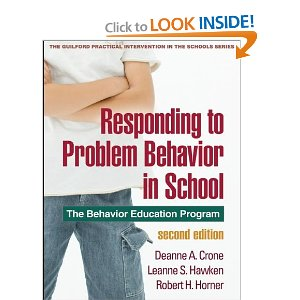 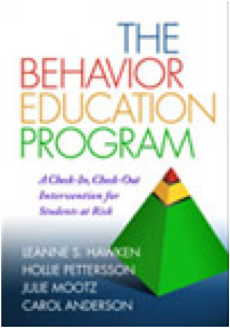 Resources Needed
123
Steps to Implementation
Consider program design for your school
Develop a daily progress report (DPR)
Design a reinforcement system
Select a system for managing daily data
Establish plans for fading
Create staff training materials and time
Provide information for students and parents
Sikeston 5-6 Grade Center-Our Journey
Who We Are
532 fabulous students 
58% FRL 
10% SPED
0 ELL 
2% Homeless
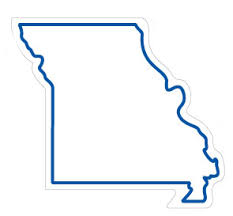 1.  Program Design
Team
Student Identification 
Teacher nomination
Data Collection-ODRs
Family Notification/Permission
Introducing the Program
Teachers
Family
Students
2.  Daily Progress Report (DPR)
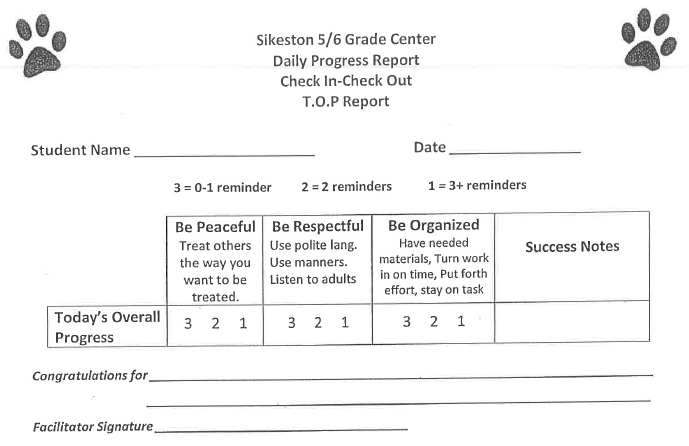 [Speaker Notes: Explain the importance of the DPR]
3.  Reinforcement System
The primary reinforcer is personal connection with CICO adult.
-Checking in
-Checking out
-Meeting daily and/or weekly point goal

Students who participate in the CICO Intervention still participate in the schoolwide system of encouraging appropriate behavior and discouraging inappropriate behavior.
4.  Data Management
Team process for monitoring progress and making decisions
-Regularly scheduled meetings
-Standard meeting format
-Team roles
Easy access to additional information
-Attendance, Grades, ODR, Minors
Informed choices/Evaluate based on goal
-Continue or Fade;  Modify or Intensify
Data Management
What Data?  
Collection of Data
What to do with the data?
Poor Response
Questionable Response
Positive Response
With whom is the data shared?
“TEAM”
Are we implementing with fidelity?
5.  Plans for Fading
Train student for self-management
Celebration of “graduation” from the program
Support for student after the program ends
[Speaker Notes: .]
Fading Process
Celebration Time!
6.  Staff Training
Who should be trained?
	Teachers
	Facilitators
When should training occur?
Initial training should include:
	What CICO is.
	What CICO is not.
7.  Student/Parent Training
Get parents and students excited about this “opportunity”
CICO is an intervention to work towards self monitoring
It’s not a life sentence for student
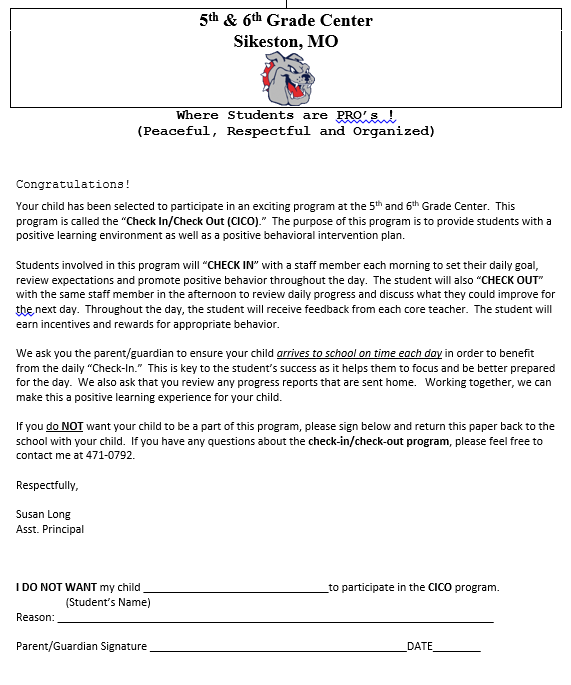 Student Outcome Data
Questions ??
Contact Information
Susan Long, Assistant Principal
Sikeston 5th 6th grade center
slong@Sikeston.k12..mo.us

Debora Lintner, Tier 2/3 Consultant
University of Missouri
lintnerdr@Missouri.edu